Сходства  и соответствия в русском языке и   математике
Сходство
-  подобие, соответствие в чём-нибудь, с кем-либо, с чем-нибудь. (С. И. Ожегов)
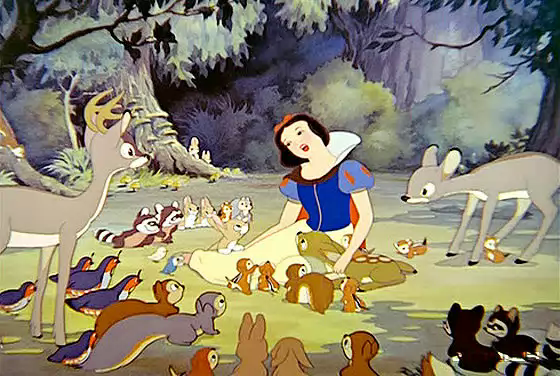 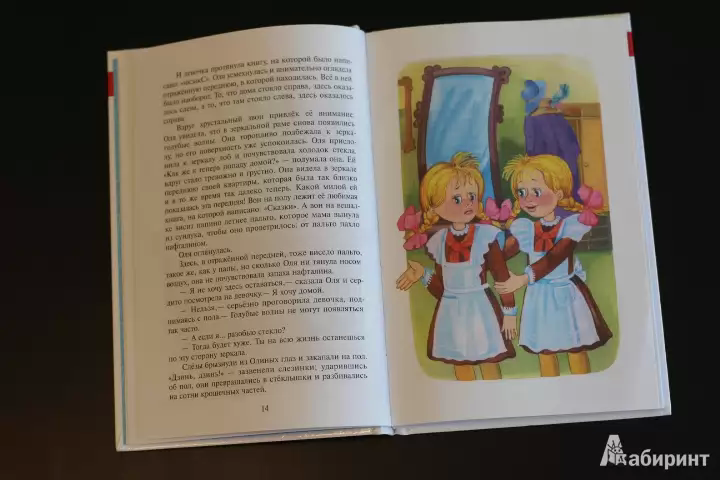 1.
2.
2.
Братья Гримм «Белоснежка и семь гномов»
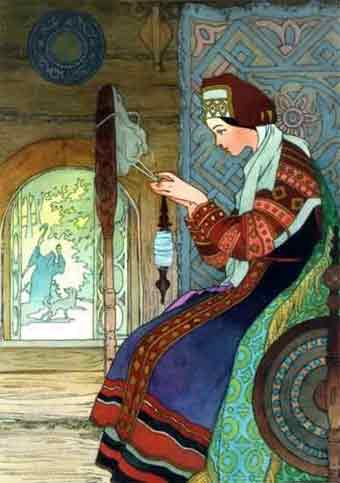 Виталий Губарев 
«Королевство кривых зеркал»
А.С. Пушкин «Сказка о мертвой царевне и о семи богатырях»
Синонимы - слова одной и той же части речи, которые обозначают одно и то же, но могут отличаться оттенками лексического значения и употреблением в речи
Давным-давно в небольшой избушке на лесной опушке жили геометрические фигуры: треугольник, квадрат и круг. Всё они делали  сообща. Вместе по грибы ходили,  еду варили, дом прибирали. А однажды загрустили, затосковали. Захотелось им людям послужить. Узнали друзья, что есть волшебная страна Математика, и решили туда отправиться. 
Не терпелось кругу поскорее до места добраться. Подгонял он друзей по дороге, а потом и вовсе  вперед убежал… да и заблудился. Страшно одному в лесу, боязно. Закричал, заголосил круг на весь лес.  
Товарищи его услышали – отозвались,  откликнулись. Обрадовался круг, выбежал на тропинку, крепко взял друзей за руки и запел чудесную песню: 
Если с другом вышел в путь – 
Веселей дорога!
Без друзей меня - чуть-чуть.
А с друзьями – много!
1 гр.              Загрустили, затосковали
                      Вместе, сообща
2 гр.              Закричал, заголосил
	                  Страшно, боязно
3 гр.             Отозвались, откликнулись

	                  Дорога, тропинка, путь
2
1
3
Работа с пословицами
Сходства в математике
1.
2.
1.
2.
3.
Реактивная ступа
В наши дни из сказки смело,
Лишь застлало небо мглой,
Бабка-Ёжка прилетела
В ступе с длинною метлой!
Повертелась, покружилась, 
Покидая высоту.
И случайно очутилась
Ведьма в аэропорту!
Подходила и к пилотам:
Это что за ступолёты?
Рассмеялись лётчики:
Ступолёты прочные!
Хороши-то, хороши,
Но мою седую ступу
Ругать тоже не спеши!
Сделала ремонт я ей,
Реодвигатель у ней!
Кто скорей взовьётся в небо?
На лету оно видней!
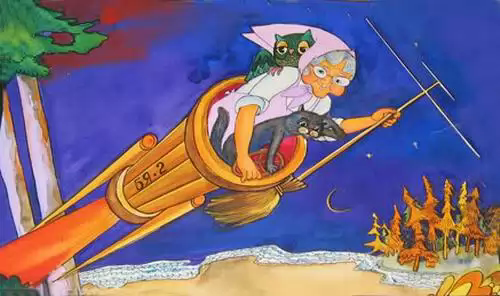 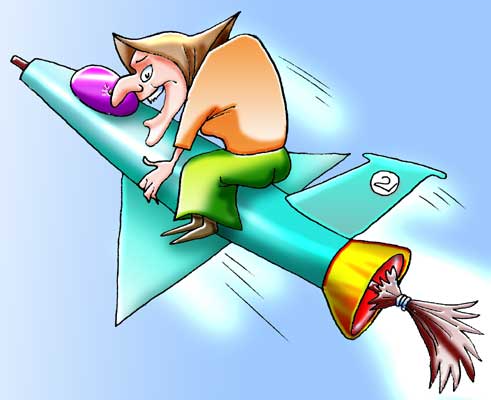 Задача
Самолёт и ступа летели с разной скоростью. Скорость самолёта в 3 раза больше скорости ступы. Найти скорость ступы и скорость самолёта, если их общая скорость 560 км/ч.
Пусть х км/ч   - скорость ступы,
  тогда скорость самолёта  (3х) км/ч.
Составляем уравнение.
х+3х=560
Оценка

   5   (+)  ----------- 	5
   4   (+) -----------     	4
2-3   (+)  -----------      3